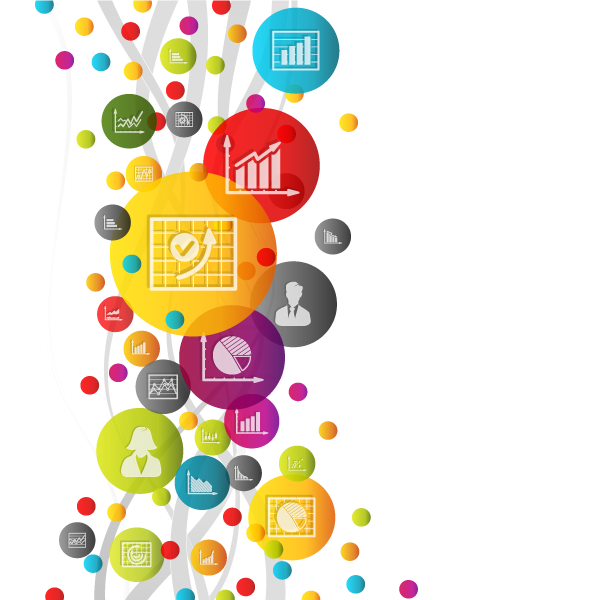 Labor Market Rationale in Curriculum
What is it and why does it matter?
Lori Sanchez, Director, Center of Excellence, Chaffey College
Wheeler North, Treasurer ASCCC 

2015 Curriculum Institute 
July 9, 2015
Today’s Conversation
Overview of the COE
Labor Market Information Need
Resources and available data
Data uses
Data limitations
Today’s Conversation
Overview of the COE
Labor Market Information Need
Resources and available data
Data uses
Data limitations
Who are the Centers of Excellence (COE)?
MULTI
REGIONS
LOCAL
REGION
STATE
Community College
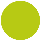 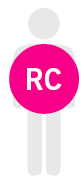 Regional Consortia Chair/Vice Chairs (RCs)
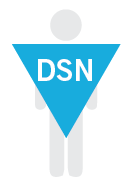 Deputy Sector Navigations (DSNs)
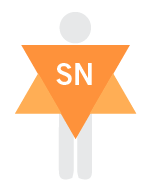 Sector Navigators (SNs)
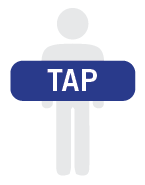 Technical Assistance Providers (TAPs)
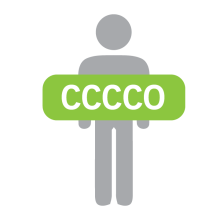 CA Community College Chancellor’s Office (CCCCO)
About the COE
The Centers of Excellence deliver labor market research customized for community college decision making and workforce development.
As a grant-funded technical assistance provider, the COE work with colleges, regions and the sector networks to:
Identify opportunities and trends in high growth, emerging, and economically critical industries and occupations. 
Estimate the gap between labor market demand, available training, and existing or future workers.
Help regions respond to workforce needs by providing them quality information for decision-making.
Regional COEs
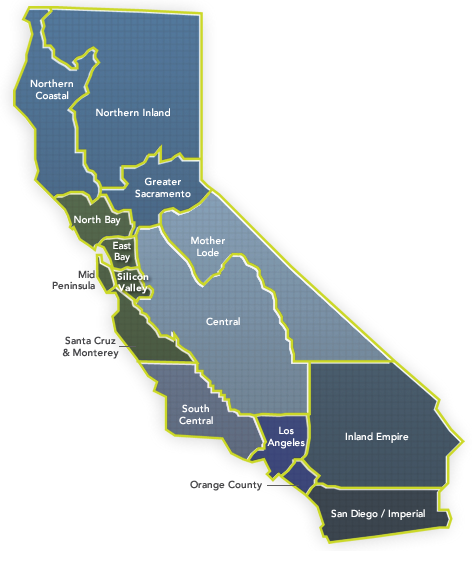 Today’s Conversation
Overview of the COE
Labor Market Information Need
Resources and available data
Data uses
Data limitations
CC Applications for LMI
Program Review
College or District Strategic Planning
Career Exploration for Students
Program Creation
Grant Application Support
Curriculum Creation and Review 
Employer engagement
Regional program alignment
Gap Analysis
The Course Outline of Record: A Curriculum Reference Guide
Need/Justification
New CTE and transfer programs place external research requirements on demonstrating need for these programs and courses.
For CTE programs and courses, this need is more challenging and must rely on:
labor market data
potential employer needs
advisory committee input
job advertising information
What and why of labor market rationale?
Justification for courses or programs
Skills and knowledge areas align with employer job requirements
Supply of trained candidates to the regional workforce is sufficient and qualified
Need/Justification
The requirement for cyclical program and course assessment and review required by:
Title 5 
Education Code
Accrediting Commission for Community and Junior Colleges
[Speaker Notes: Central requirement for remaining an accredited institution by the ACCJC]
Today’s Conversation
Overview of the COE
Labor Market Information Need
Resources and available data
Data uses
Data limitations
Types of Labor Market Information (LMI)
Traditional LMI
Employer Advisories
Real Time LMI
O*NET Online
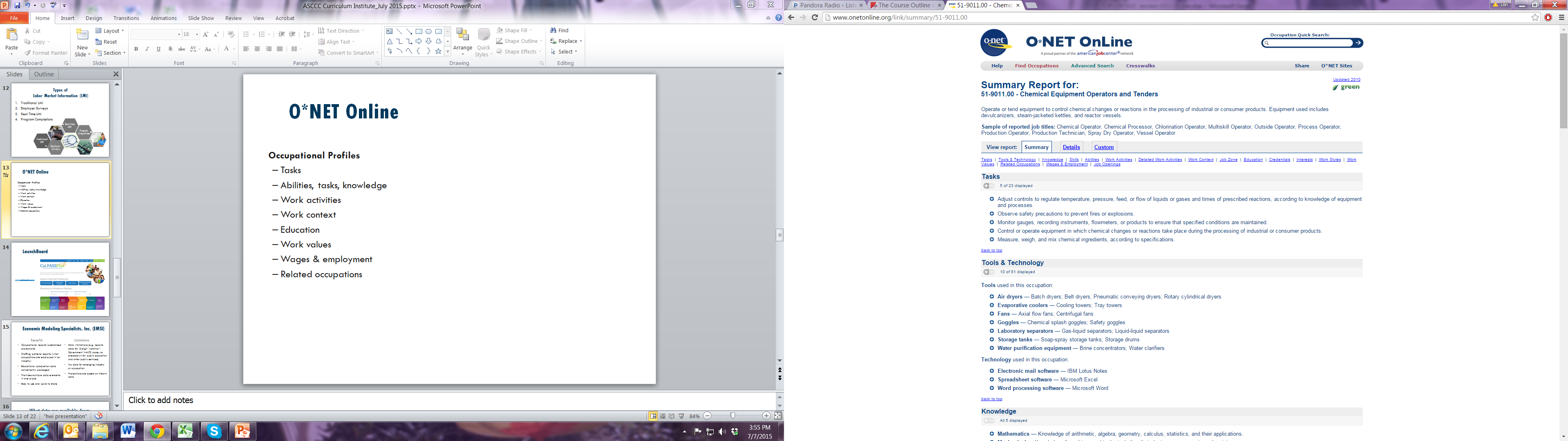 Occupational Profiles
Tasks
Abilities, tasks, knowledge
Work activities
Work context
Education
Work values
Wages & employment
Related occupations
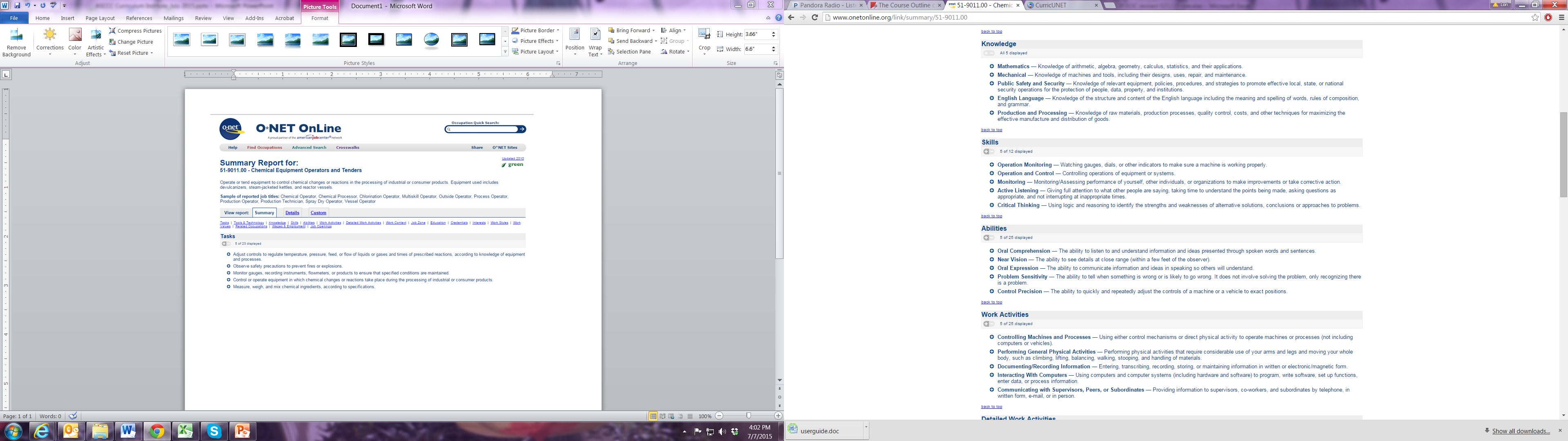 LaunchBoard
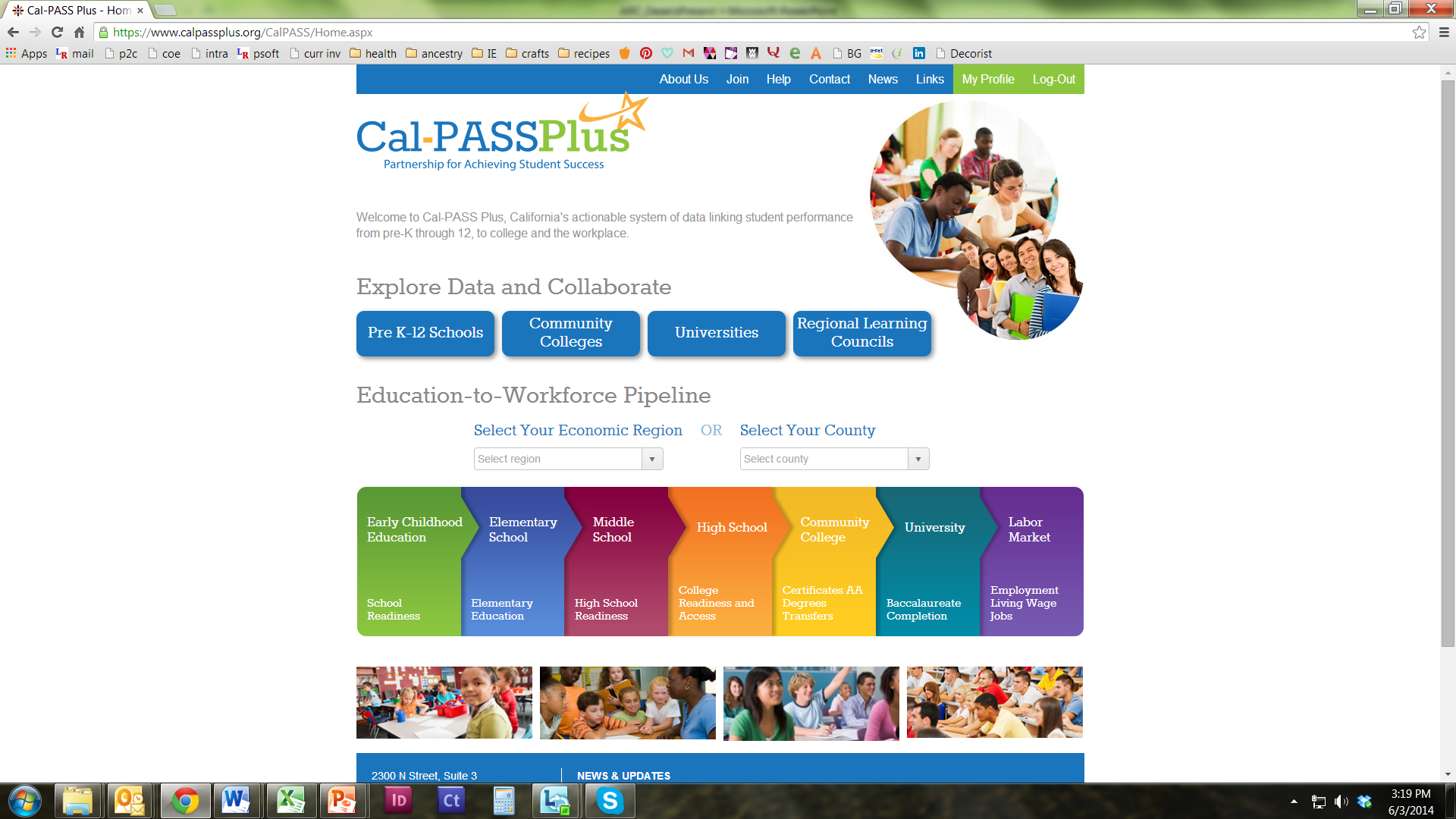 www.calpassplus.org
Economic Modeling Specialists, Inc. (EMSI)
Benefits
Limitations
Occupational reports (customized projections)
Staffing patterns reports (what occupations are employed in an industry)
Educational completion data conveniently packaged
Provides multiple data elements in one place
Easy to use and quick to share
Data limitations (e.g. reports data for 2-digit “catch-all” Government NAICS code; no breakdown for public education and other public services)
No data for emerging industry or occupation
Projections are based on historic data
What data are available from traditional LMI?
Employer Advisories
Benefits
Limitations
Local or regional labor market outlook
No cost to access employers – advisory committees, skills panels
Can inform necessary skills for emerging occupations
Can review existing curriculum for relevance to labor market
May not have diversity in employers
Rural areas do not have a large selection
Employers might not hire all occupations that a program prepares students for
Real time LMI
Labor market intelligence derived from the analysis of job postings and resumes placed into public and private labor exchanges.
Constantly “spidering” to thousands of online job boards such as Monster, Indeed, Dice…data aggregates job posting information pulled from the internet.
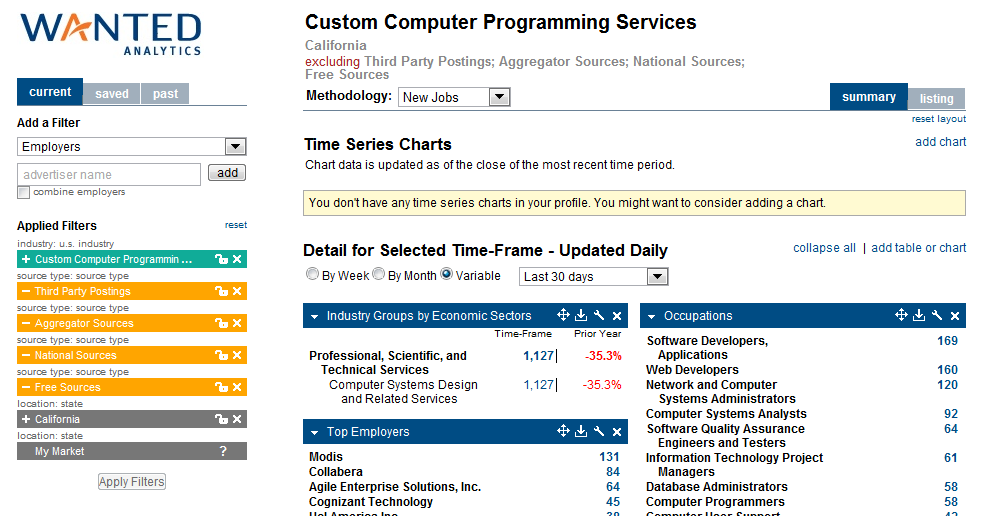 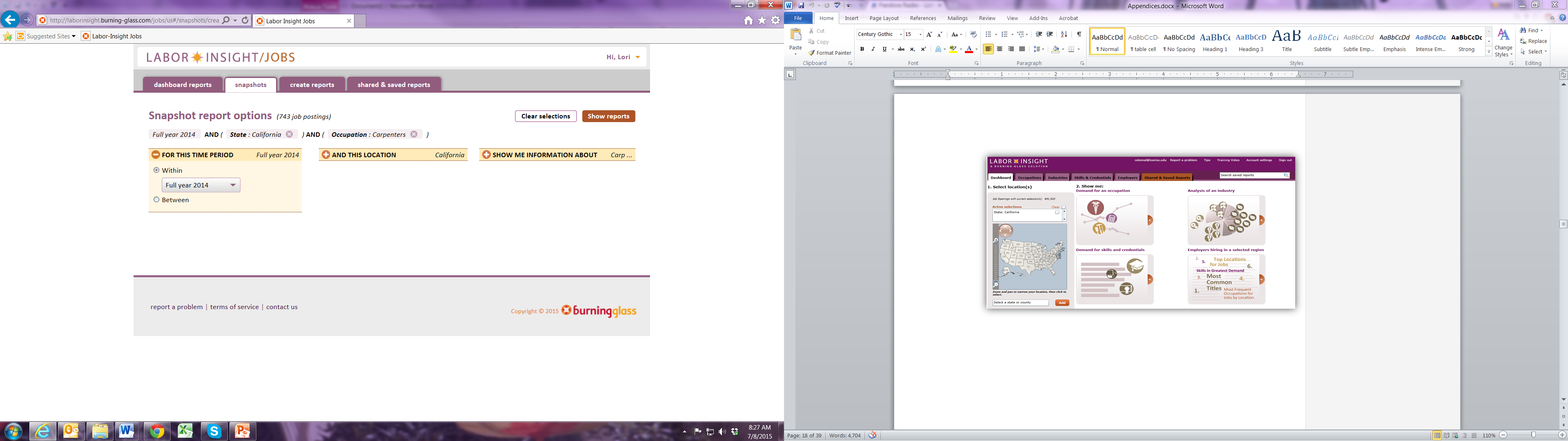 What data are available from Real-Time LMI?
Where can you find data?
Campus Institutional Effectiveness or Institutional Research offices
Centers of Excellence
CalPass Launchboard
Regional Deputy Sector Navigators 
EDD Labor Market Information Division
Today’s Conversation
Overview of the COE
Labor Market Information Need
Resources and available data
Data uses
Data limitations
Data Uses for Faculty
To support the creation of “experimental” courses
To identify program/curriculum needs to validate usefulness 
To align curriculum to employer hiring requirements
To count program successes – students finding employment, etc.
To inform overall college alignment with local labor market
Data Uses for Curriculum Review Committee
To analyze alignment of curriculum with employer/labor market needs
To understand projected labor market demand for occupations related to a program
To review employer comments related to curriculum content
To understand emerging labor market trends that may impact college program/curriculum offerings
Things to look for
Projected job growth that justifies the course or program
Wages that are at or above the regional living wage
Information from employers about skill and knowledge expectation
Identified trends in the labor market related to course or program
Today’s Conversation
Overview of the COE
Labor Market Information Need
Resources and available data
Data uses
Data limitations
What the data is not
Not rapidly changing
Not the whole picture
Not representative of rural and urban areas equally
Not created by COE 
Not the enemy
Not difficult to understand nor too difficult to obtain
Online @
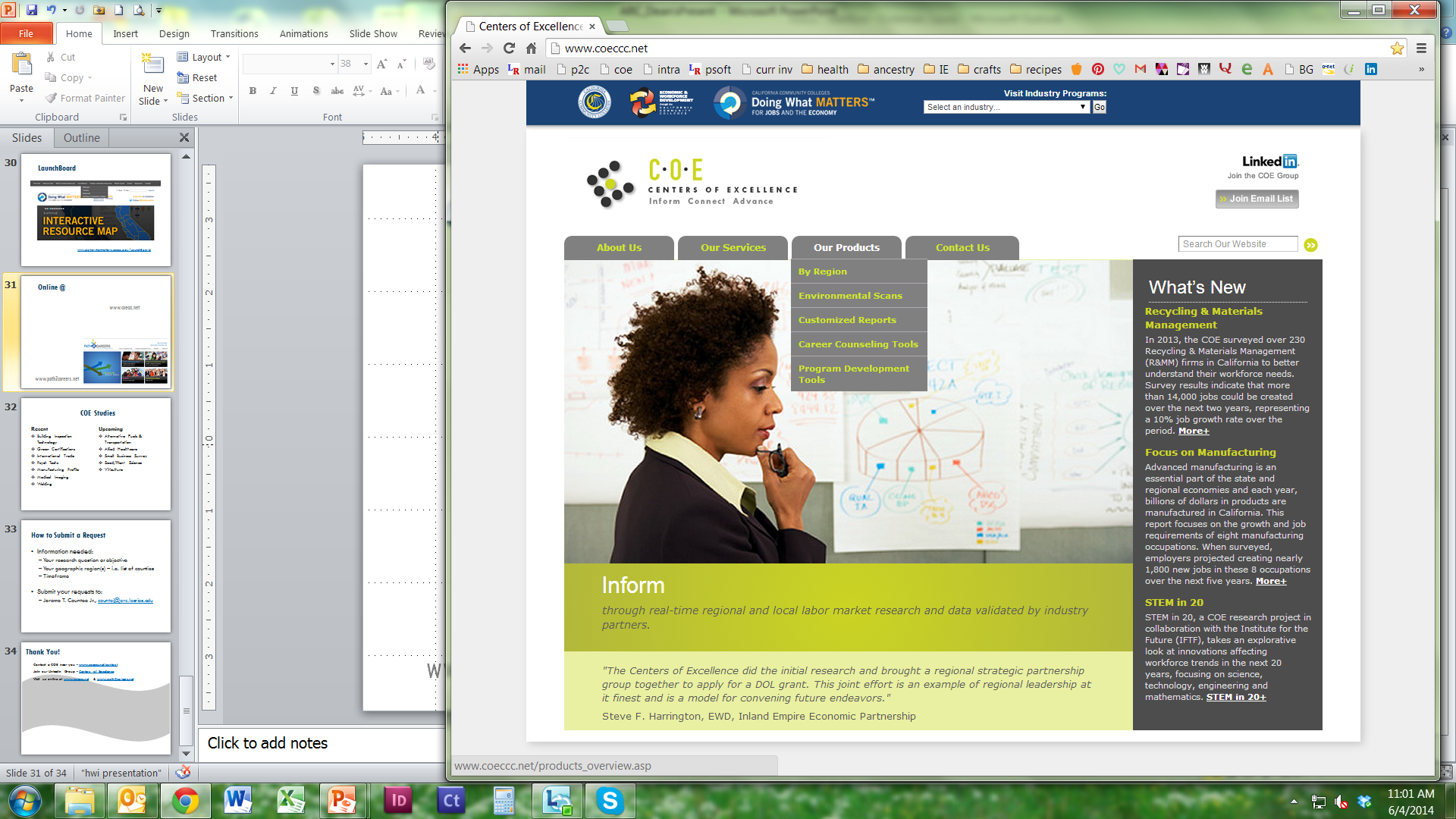 www.coeccc.net
Thank You!
Contact a COE near you - www.coeccc.net/contact
Visit us online at www.coeccc.net & www.path2careers.net
Lori Sanchez
Director, Desert/Inland Empire Region
lori.sanchez@chaffey.edu